LETS and MAM
Blockchain PSIG
24 October 2019
Overview
Anatomy of a Specification
RFC v RFP Process
RFP Deep Dive
Kinds of IOTA Standard
Anatomy of a Specification
TITLE PAGE and Inventory
Preamble
Scope
Conformance
References
Terms and Definitions  -- Symbols and Abbreviations
Additional Information
Introduction
Substantive content
Architecture / Protocols
Additional sections as required
Anatomy of an RFP
TITLE PAGE
Objective of this RFP
Proposed Solution
Proposal Instructions
Proposal Criteria
RFP Terms and Conditions
Evaluation Methodology
RFC Submission
Potential Submitter
Specification
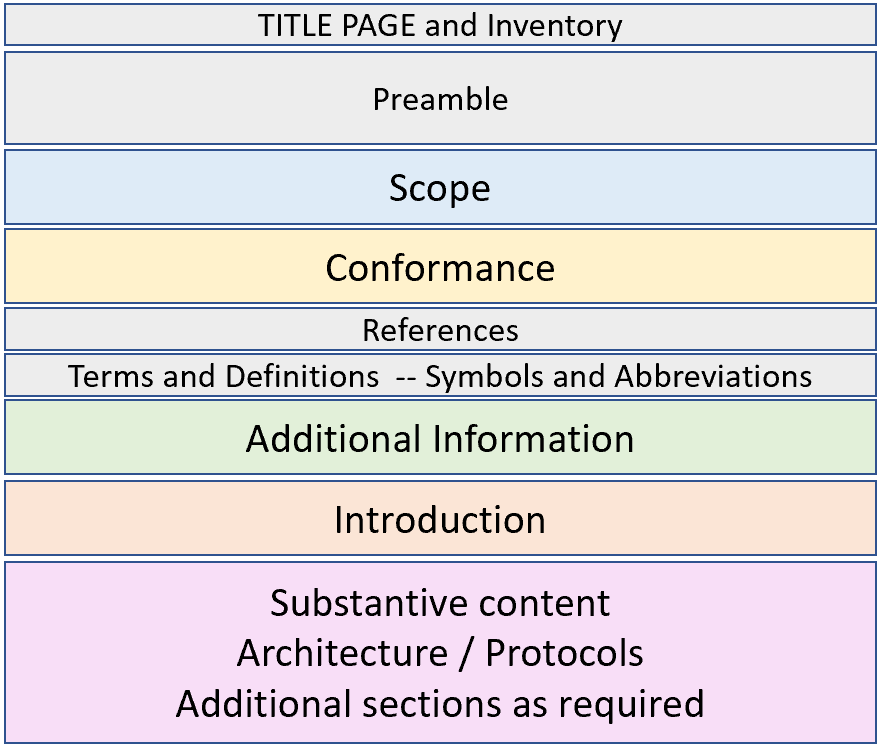 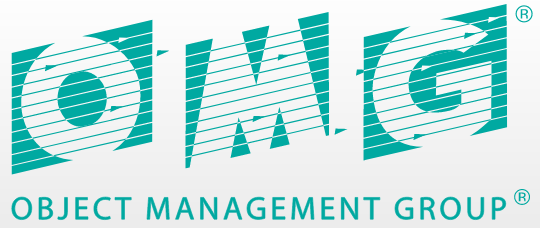 RFC Submission
RFP Submission
Potential Responder(s)
Potential Responder(s)
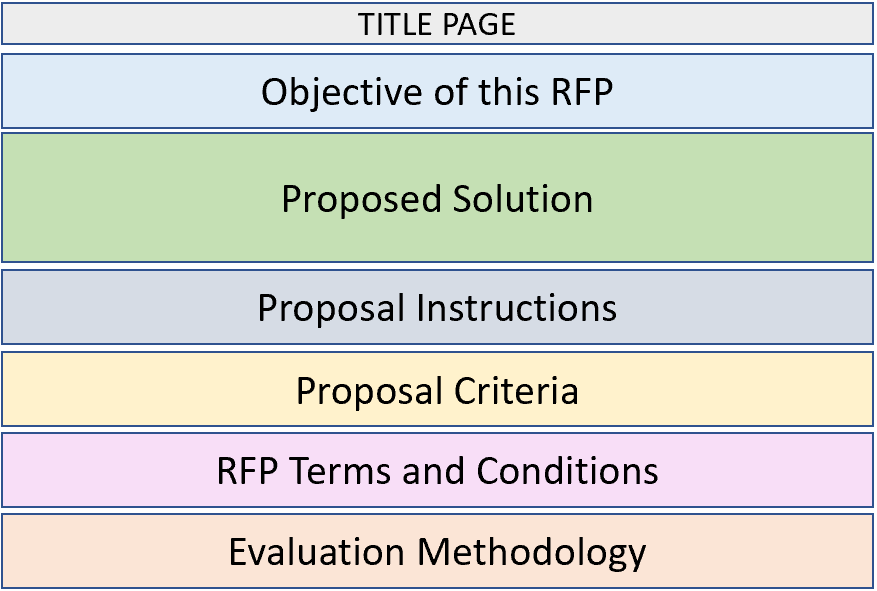 Request for Proposals
Specification
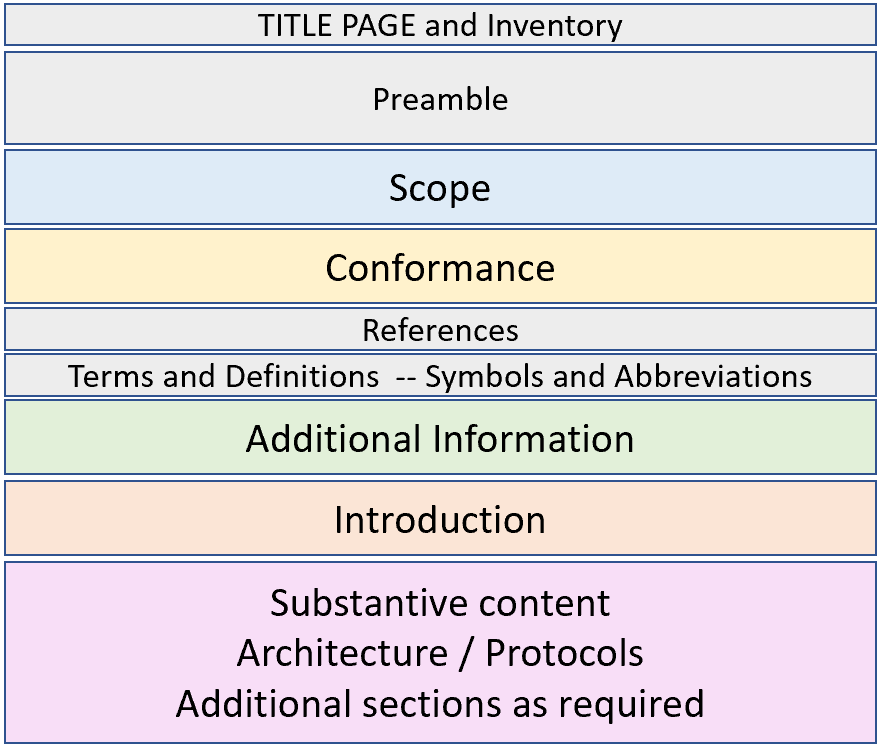 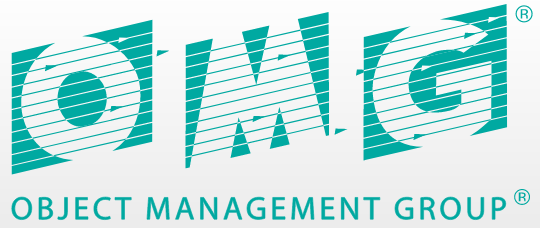 RFP Response
LETS RFP Deep Dive
See Google Doc at:
https://docs.google.com/document/d/15lxmF29V0-INwYFPplajGHEZYnoMIyoGXQUR6Wl98ro/edit#heading=h.o62j7v1gubo7
LETS RFP
TITLE PAGE
Objective of this RFP
Proposed Solution
Profiles: Sets of Conformance Points to be met individually or collectively by a given application
Profiles
Proposal Instructions
Proposal Criteria
RFP Terms and Conditions
Evaluation Methodology
LETS RFP profiles and Conformance
LETS RFP
Proposed Specification
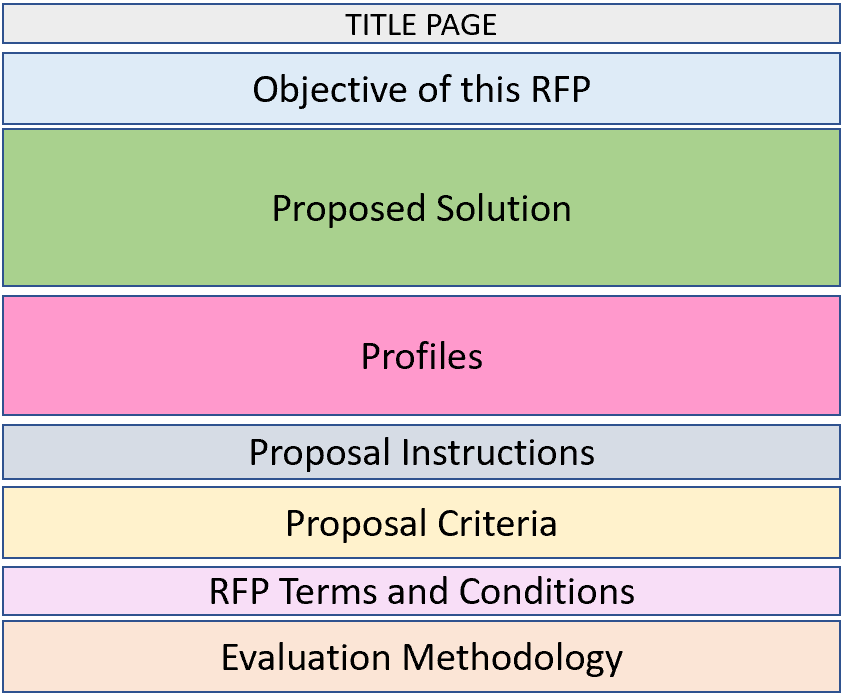 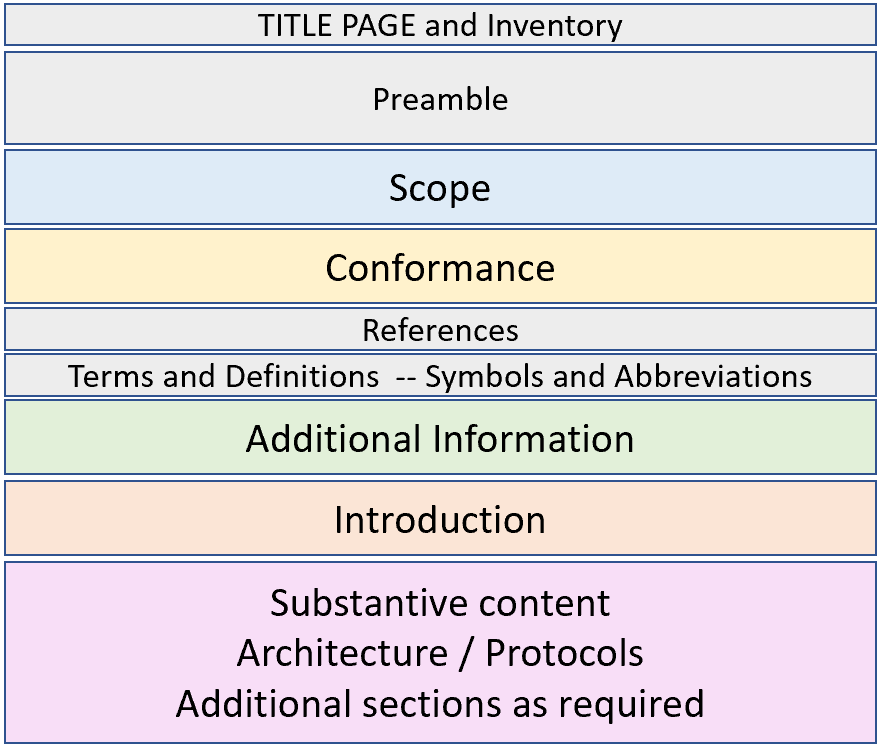 IOTA Submissions Notes
Tangle / Node
MAM / EEE
Of these:
Tangle / Node
Software exists for nodes (2 kinds)
IRI
Bee
Internal IOTA Design Specifications describe what the software does
Different for Bee and for IRI
De facto Standard: How to be a Node
IRI and Bee conform to that standard or some conformance points (profile)
MAM and EEE
In each case, this is framed already as a de facto standard
So the RFC / RFP Response looks a lot like the OMG Specification
Discussion / Next Steps